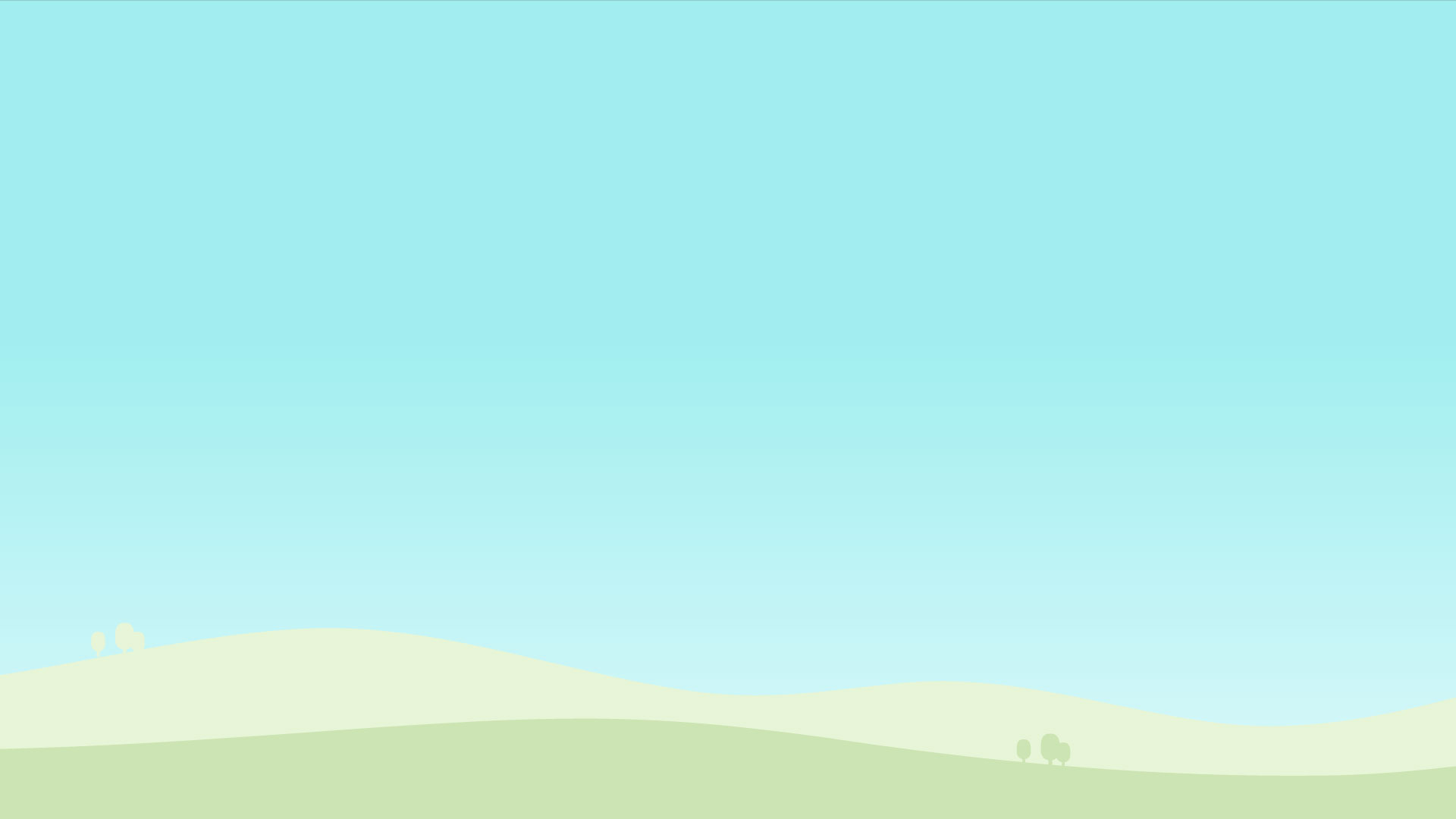 Activity 6
Self-Reflection Tool
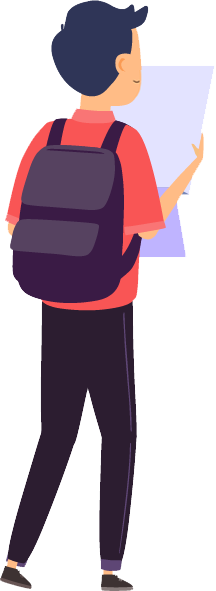 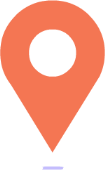 1
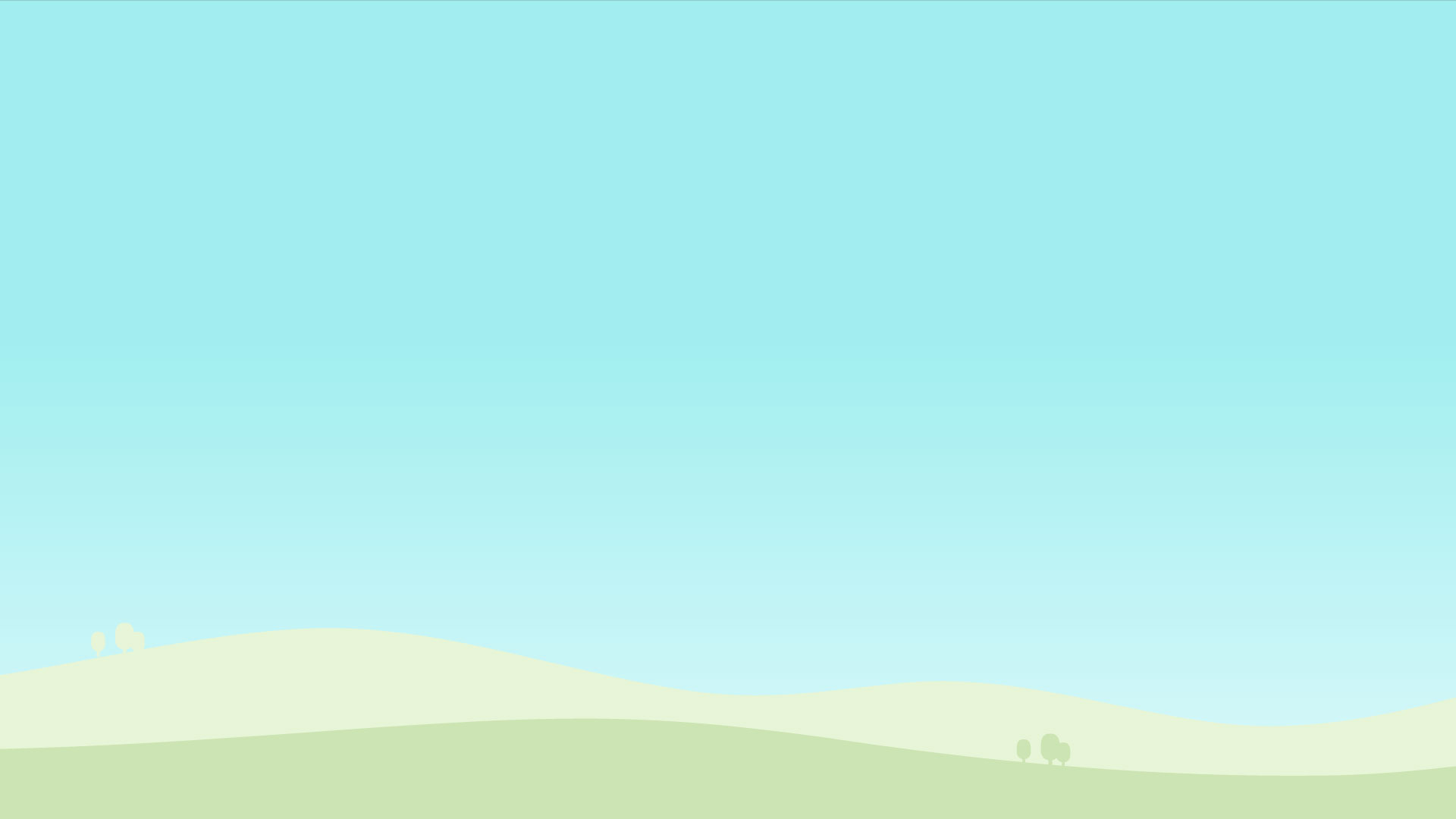 Accessing the webpage/excel file of the Self-Reflection Tool
Scan the QR code
Type the following URL into the address bar of a web browser: 

https://srt.cotap.hk/
index.php?lang=en
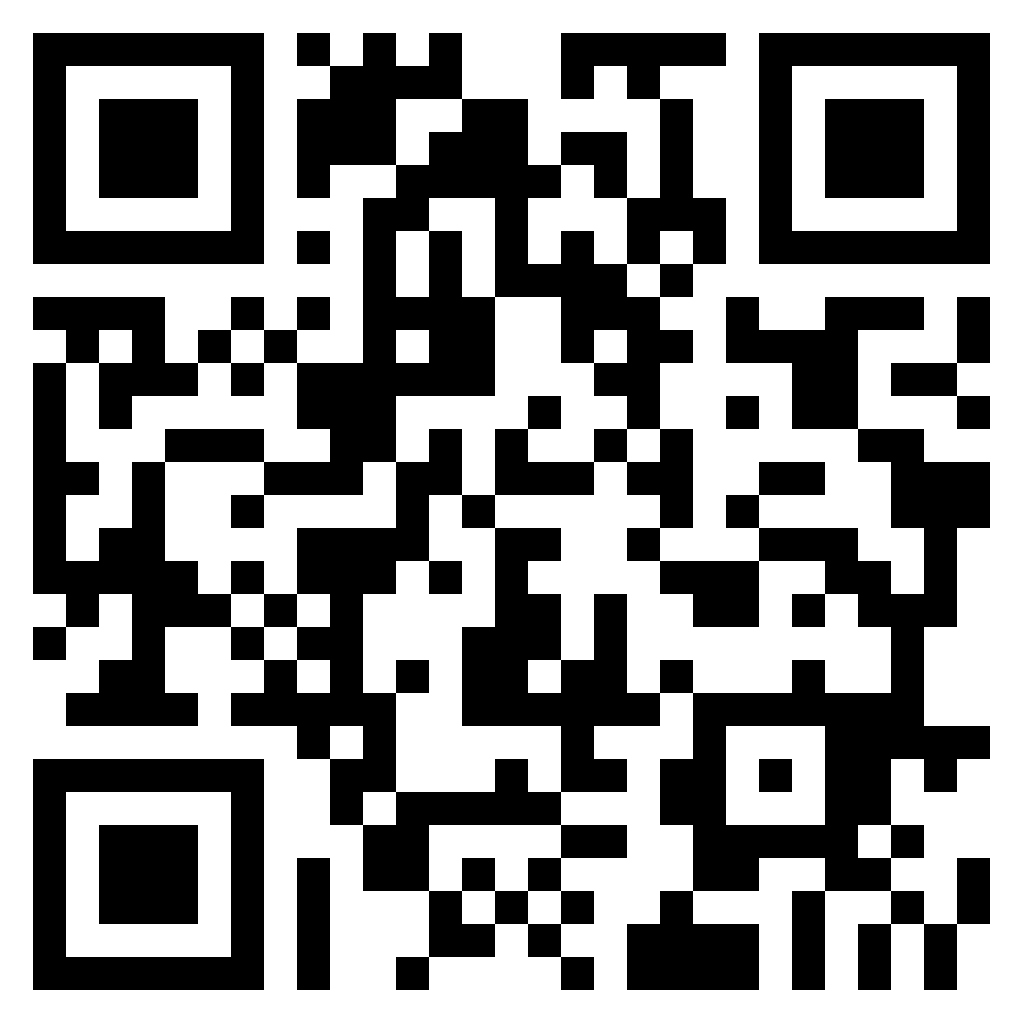 2
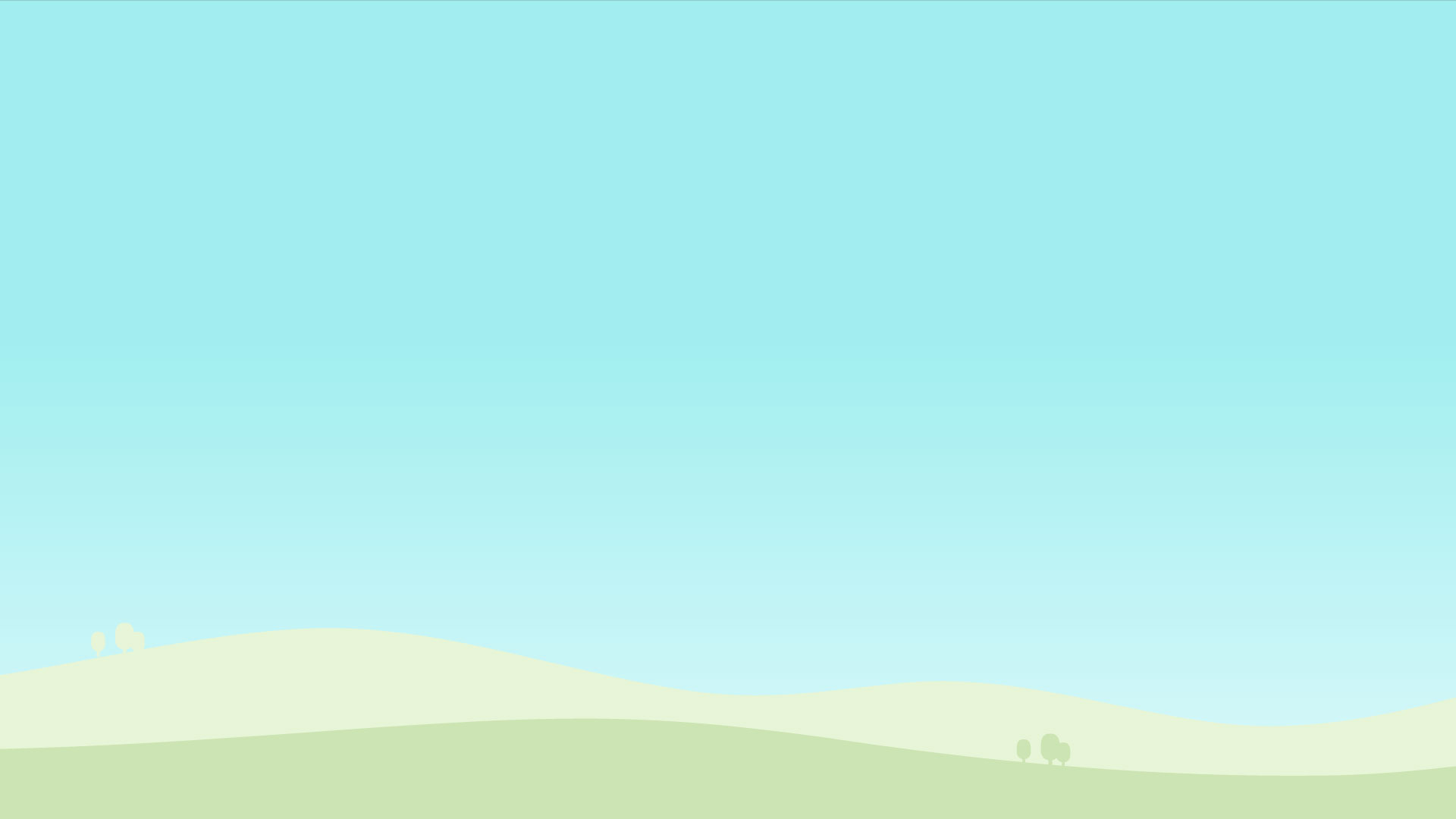 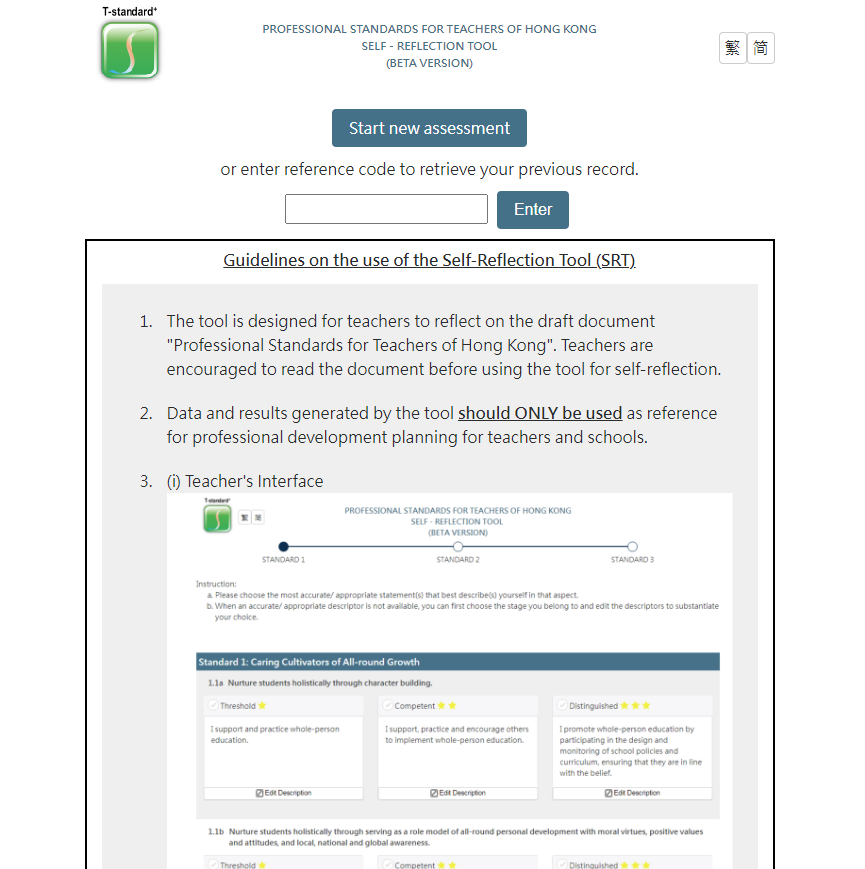 3
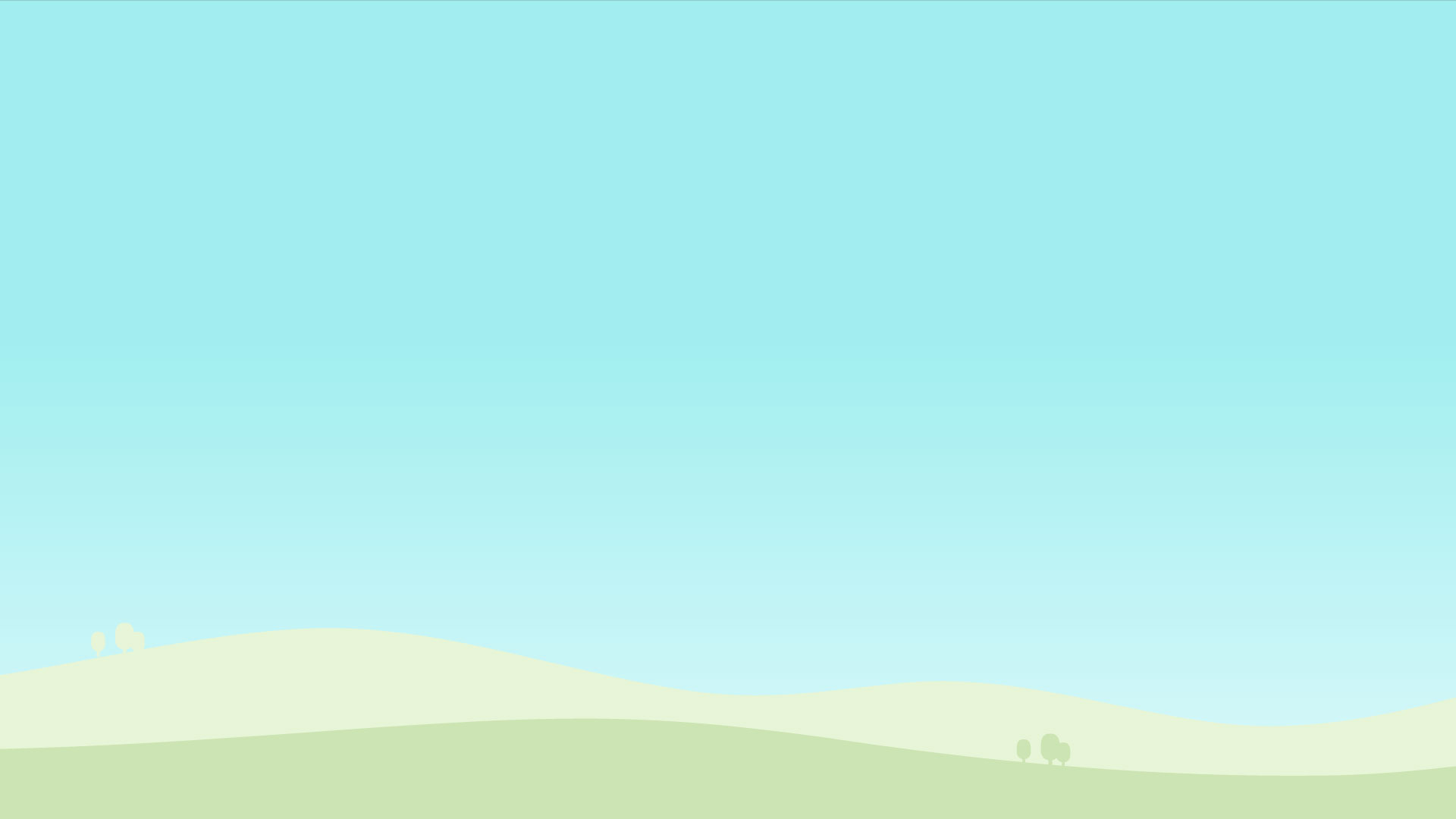 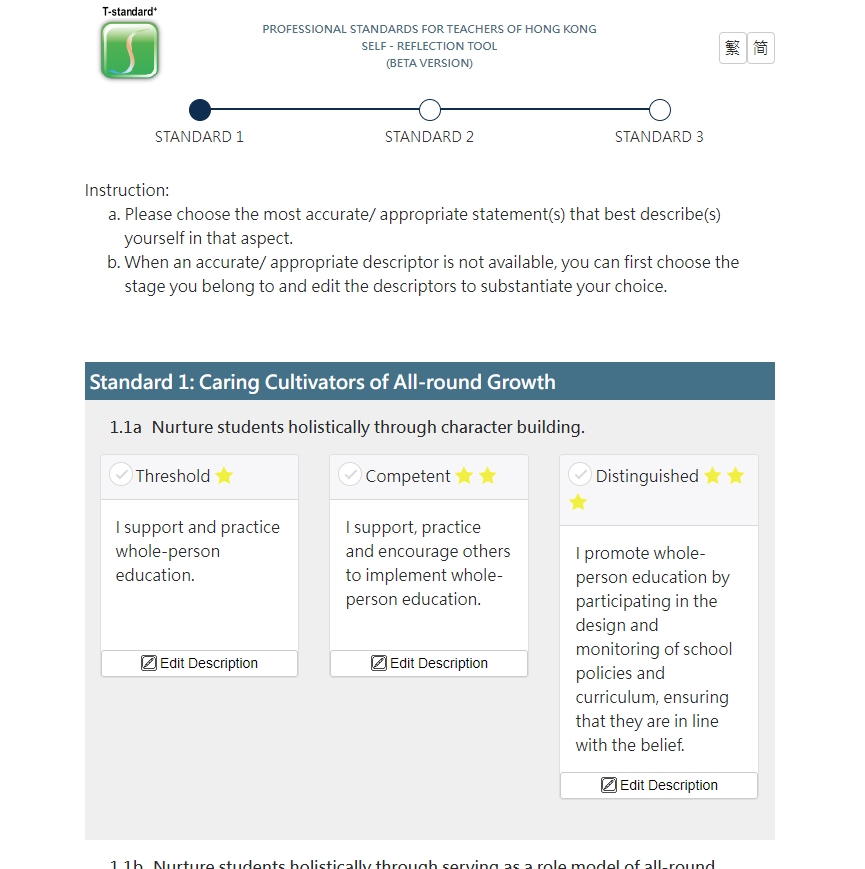 4
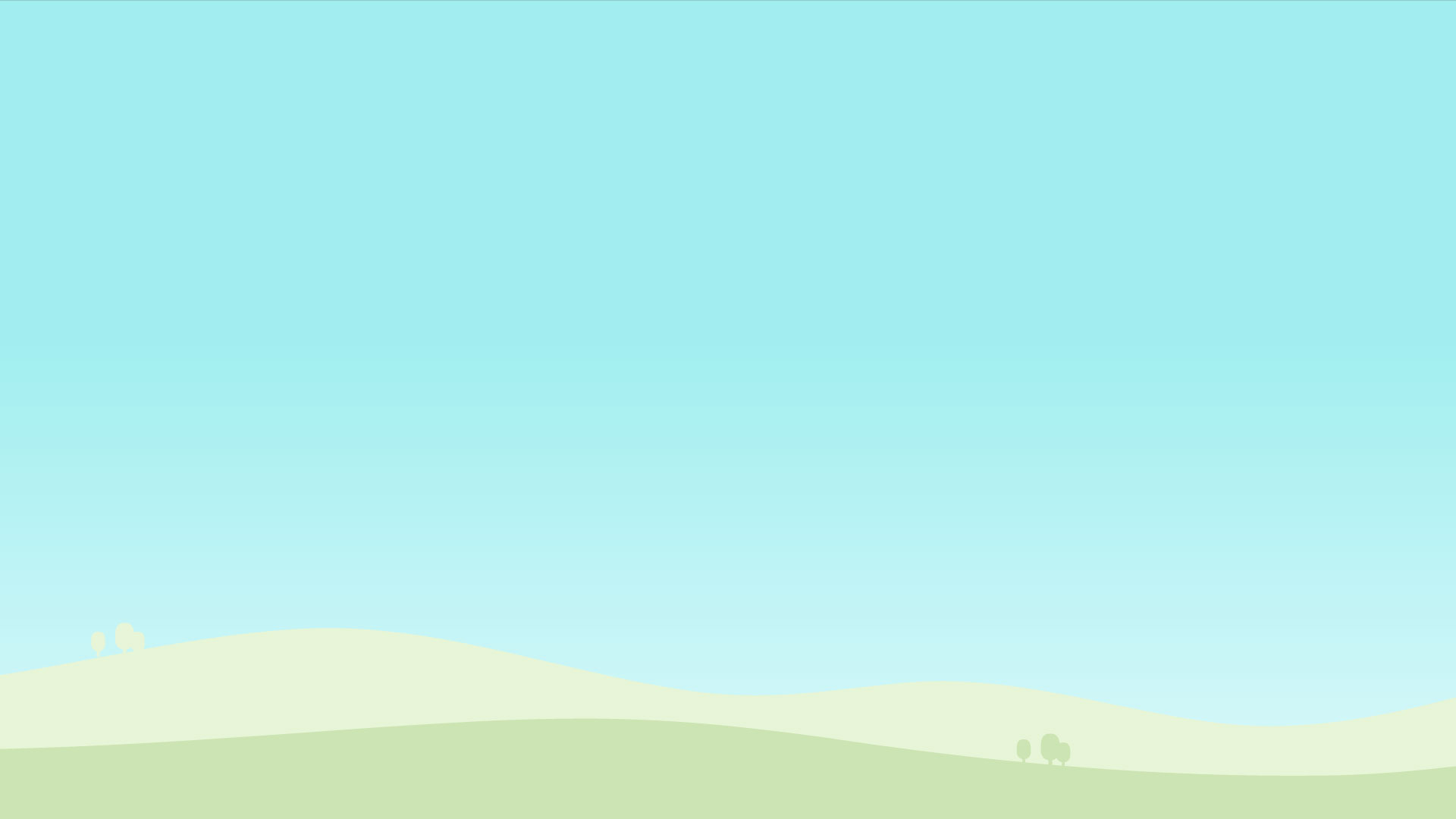 5
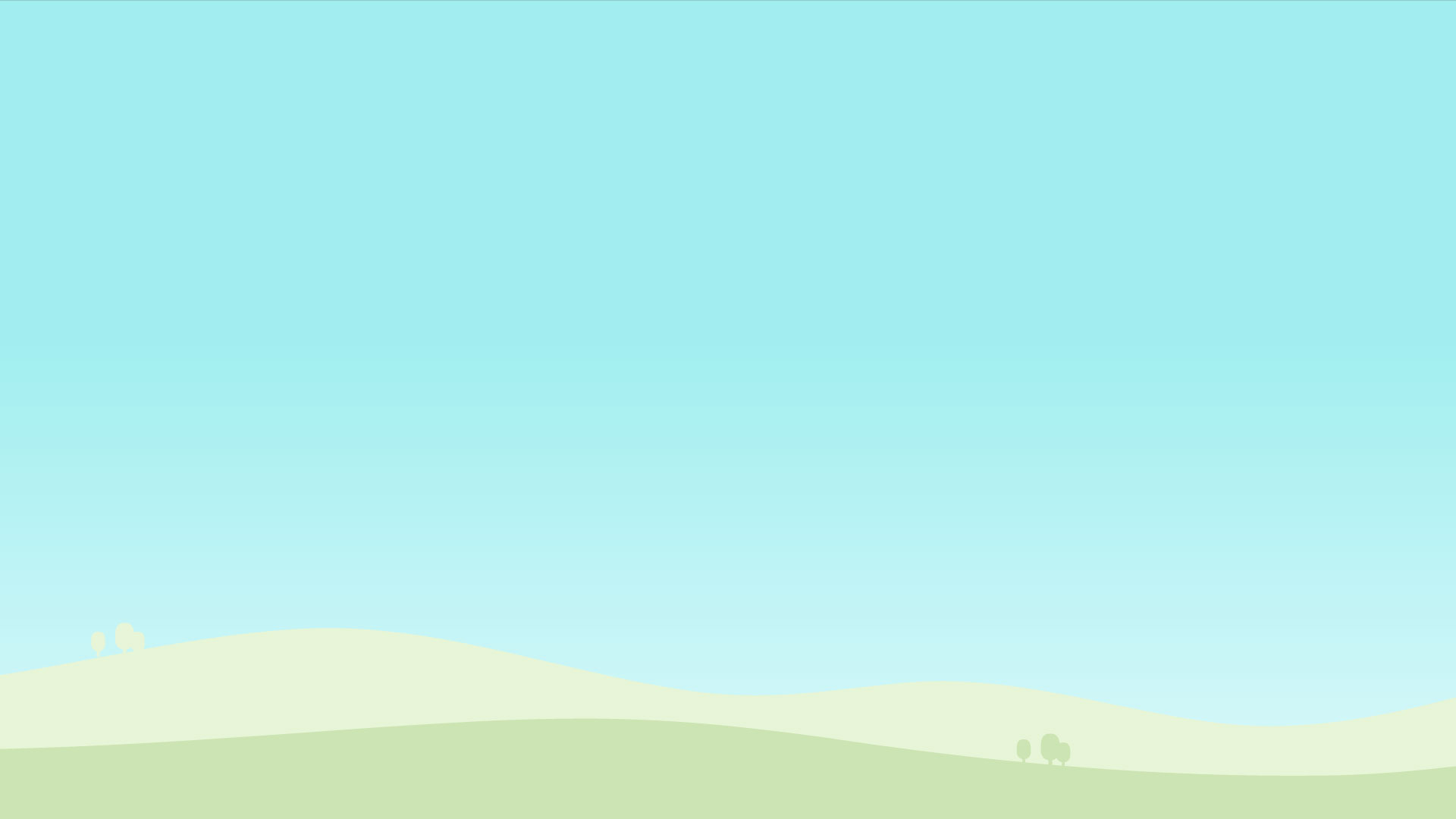 6
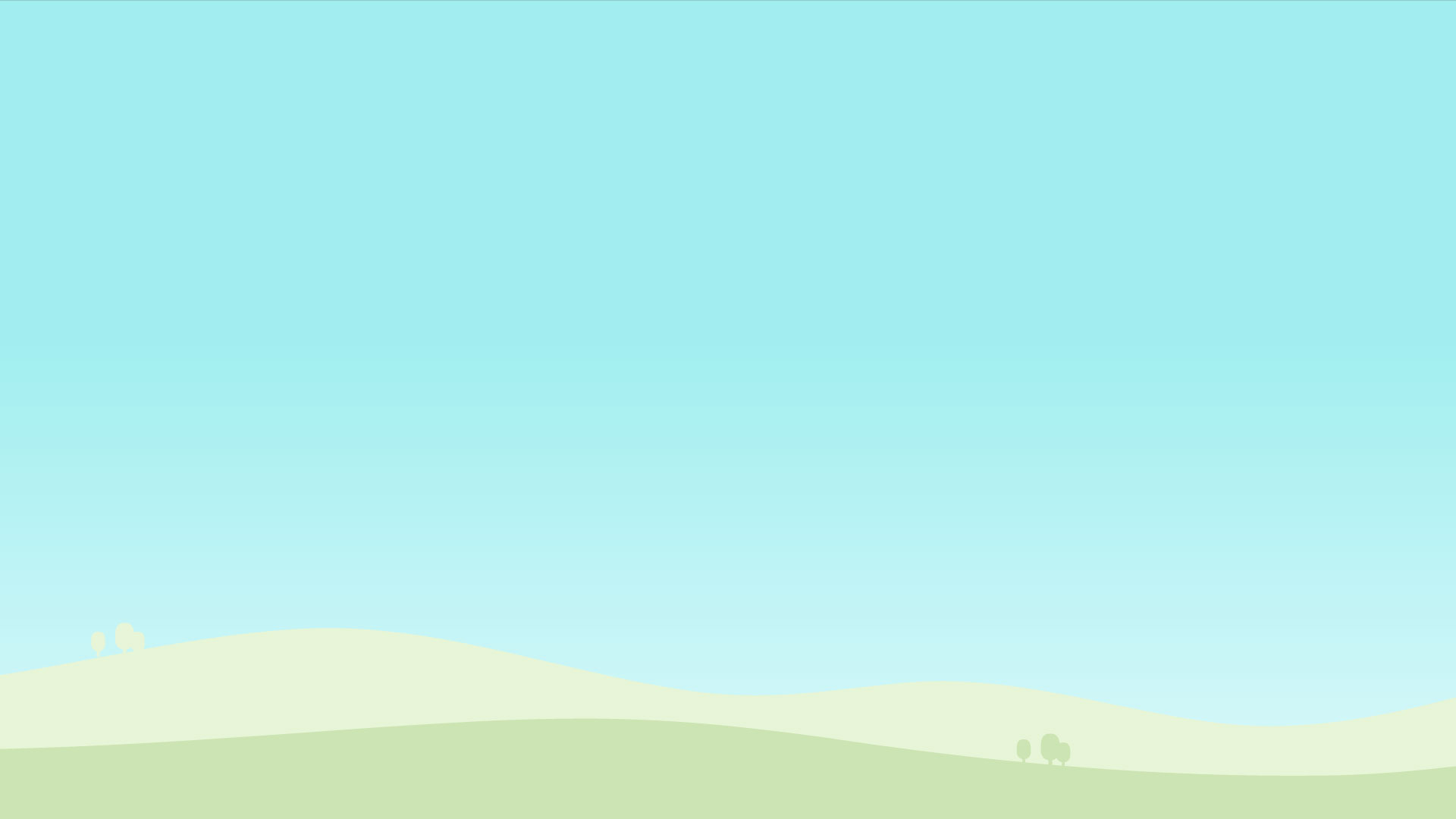 7
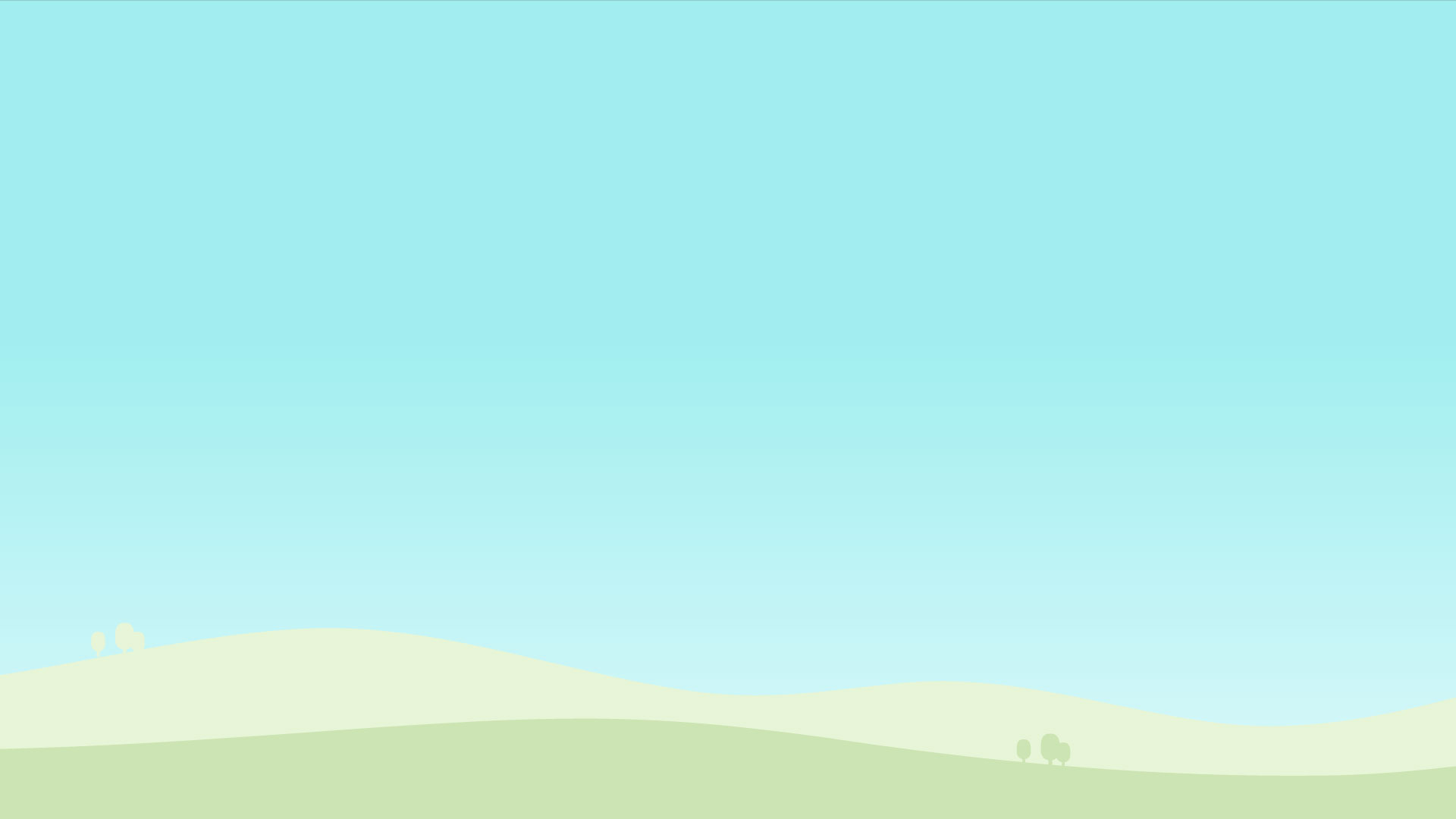 8
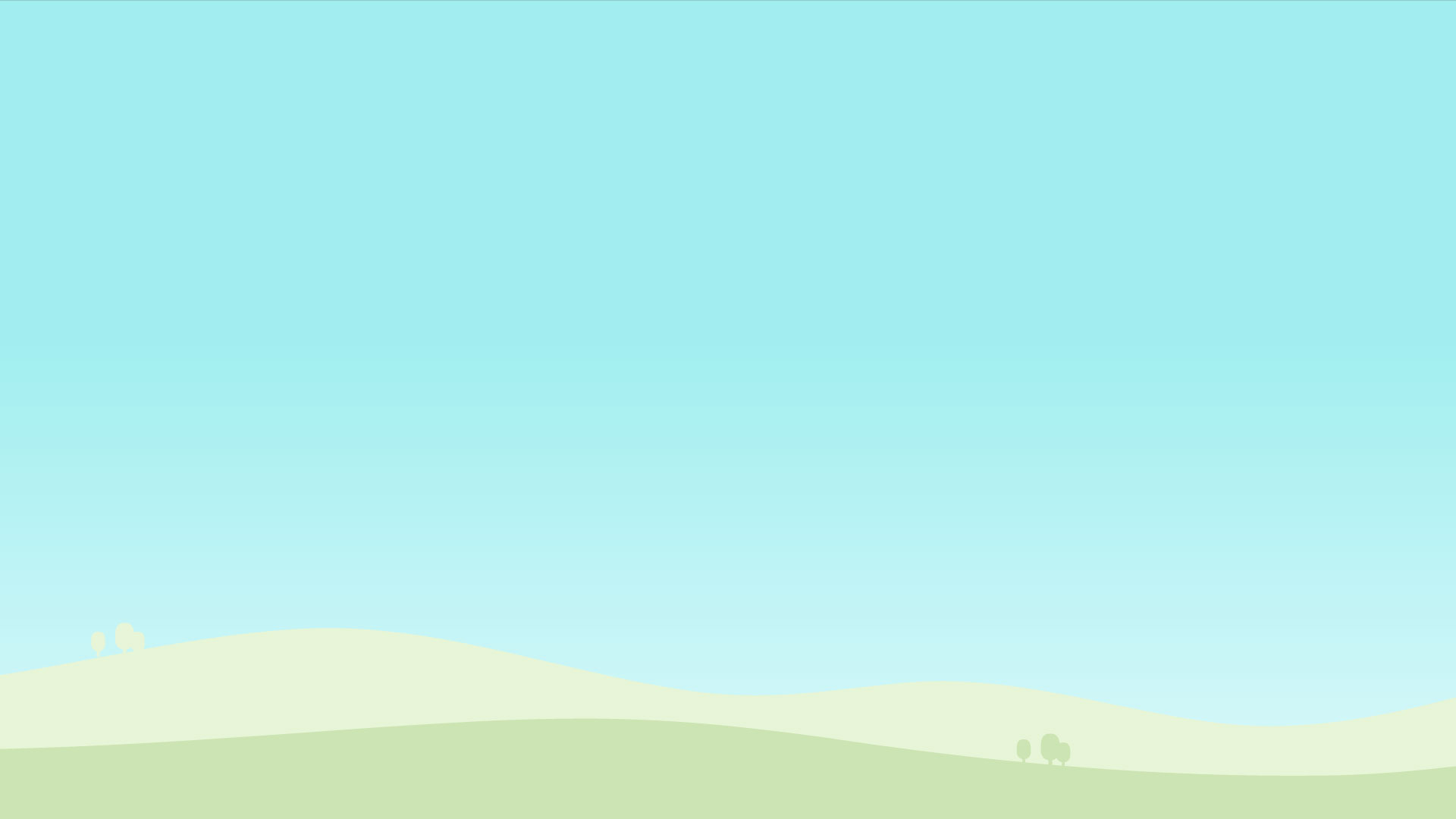 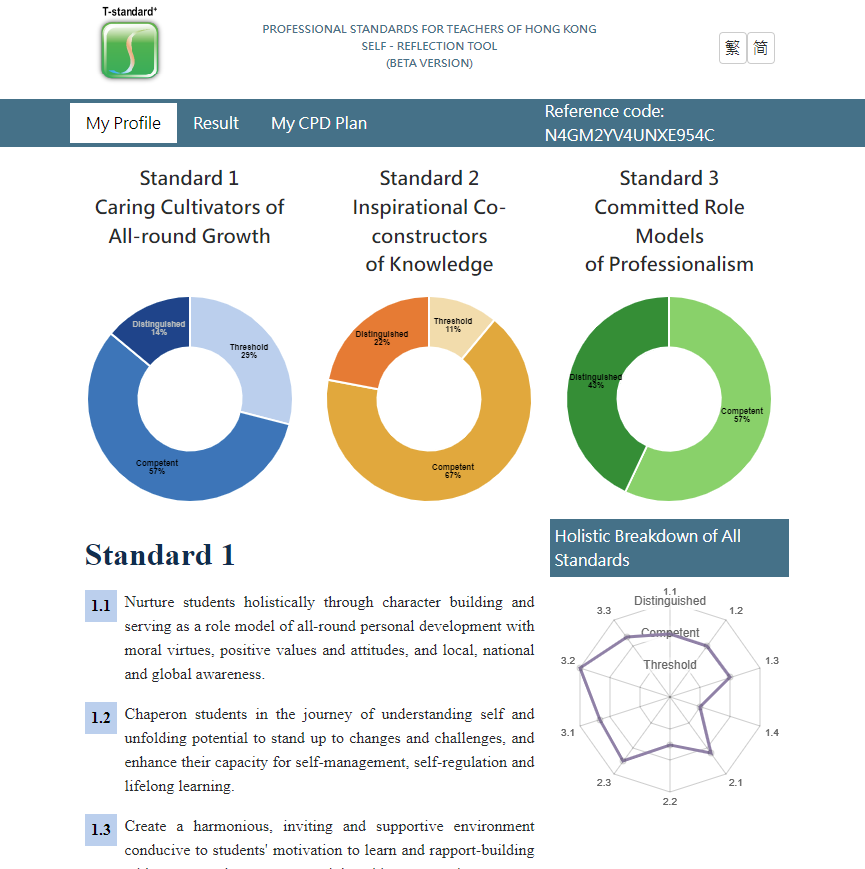 9
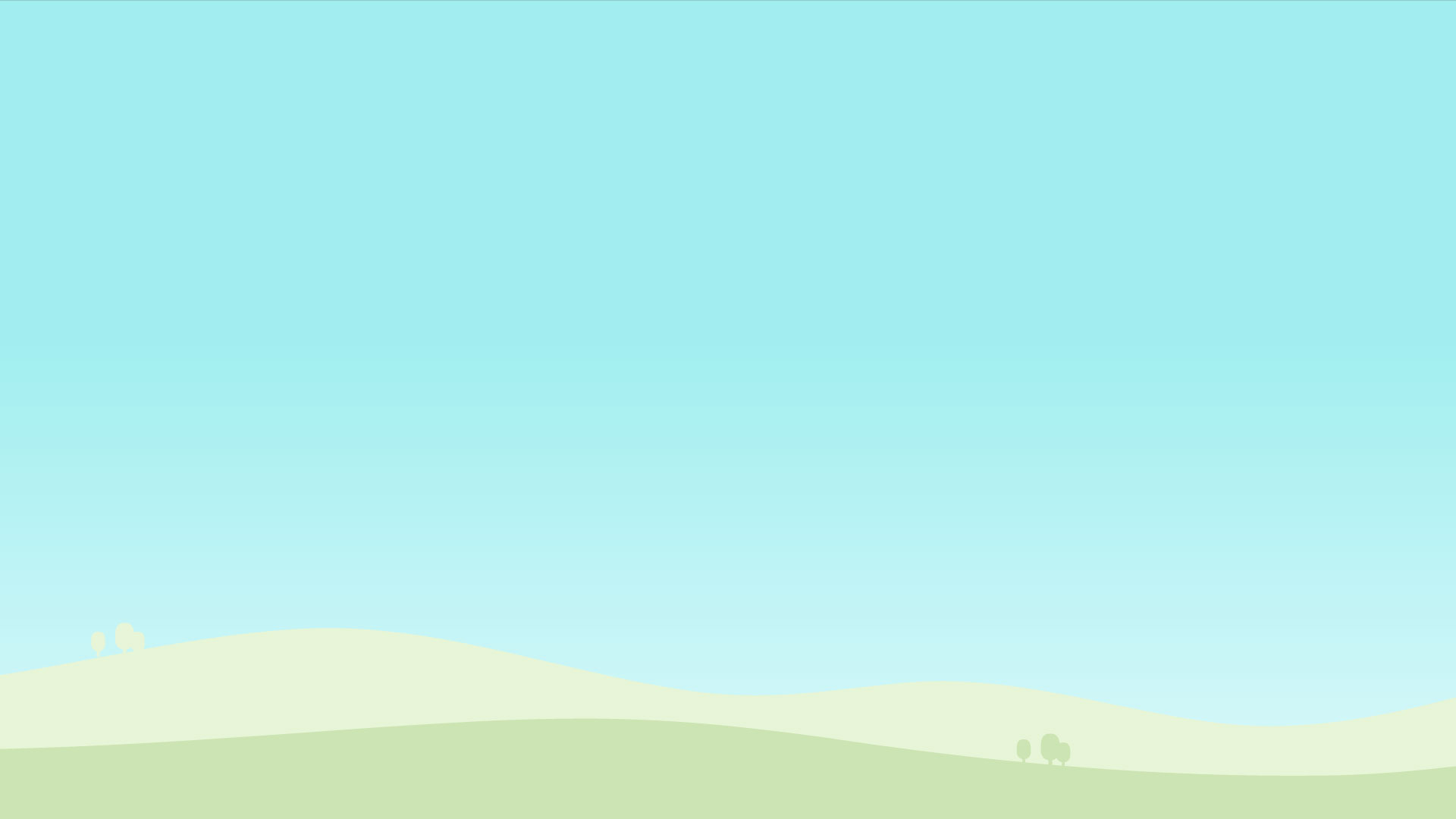 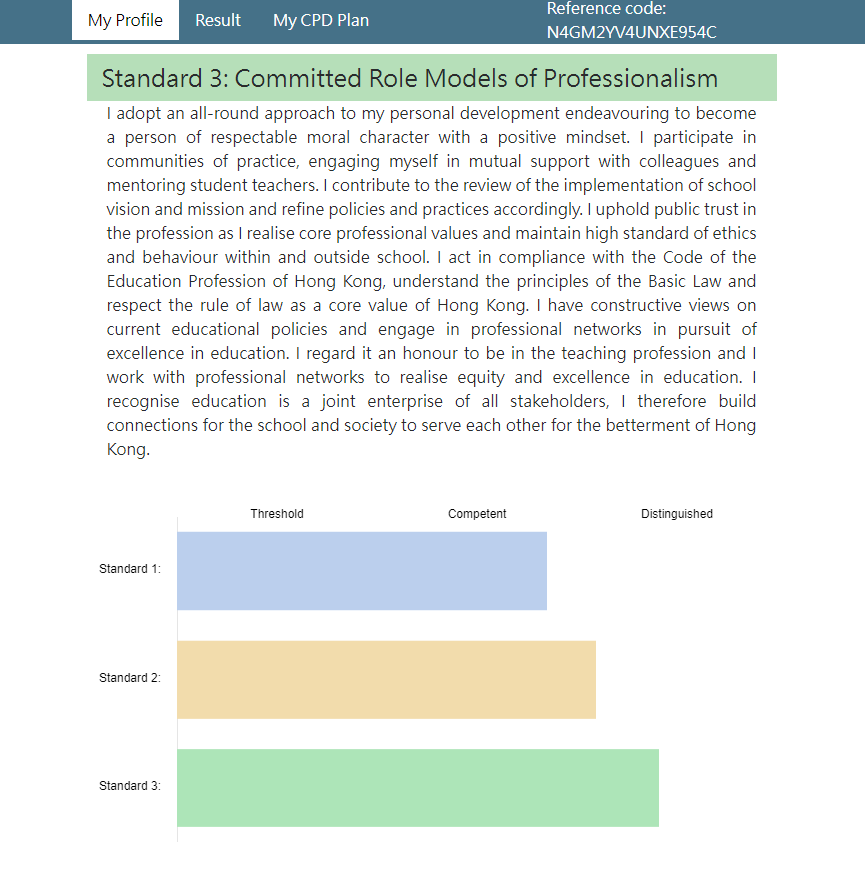 10
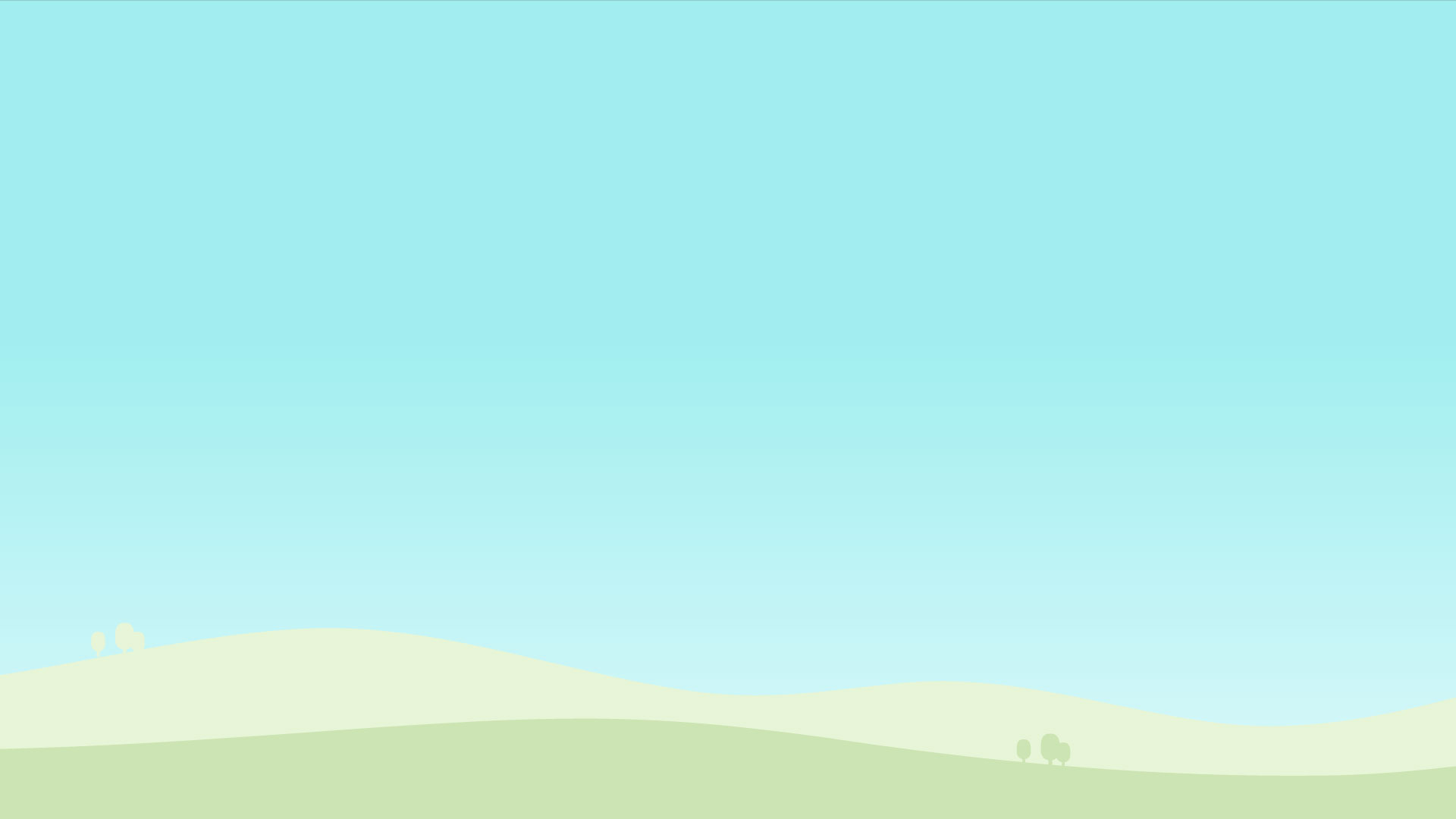 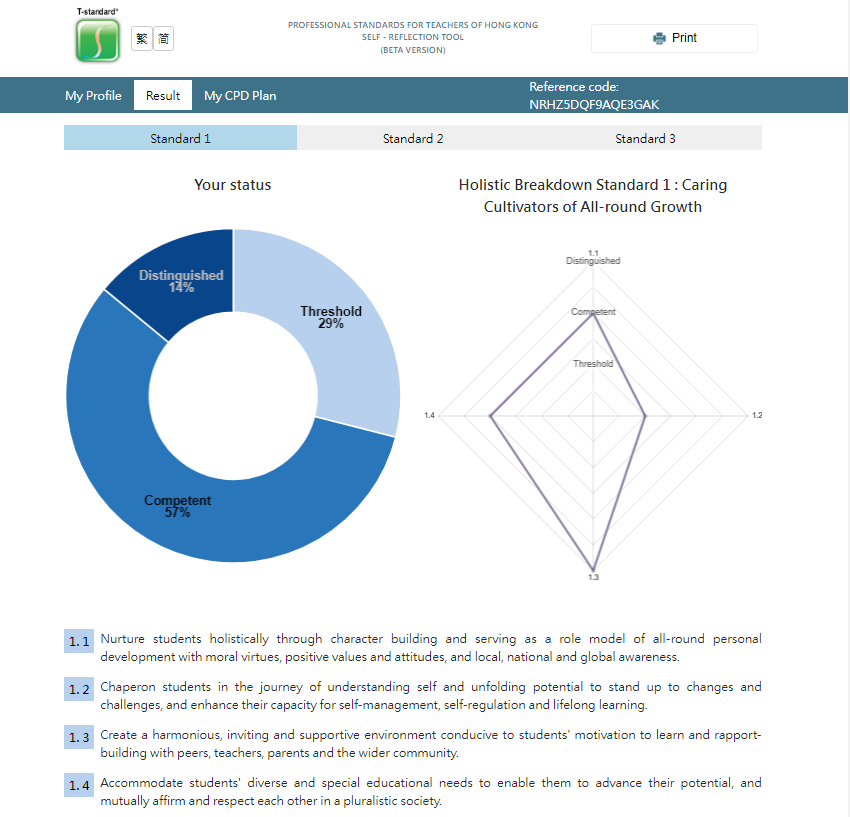 11
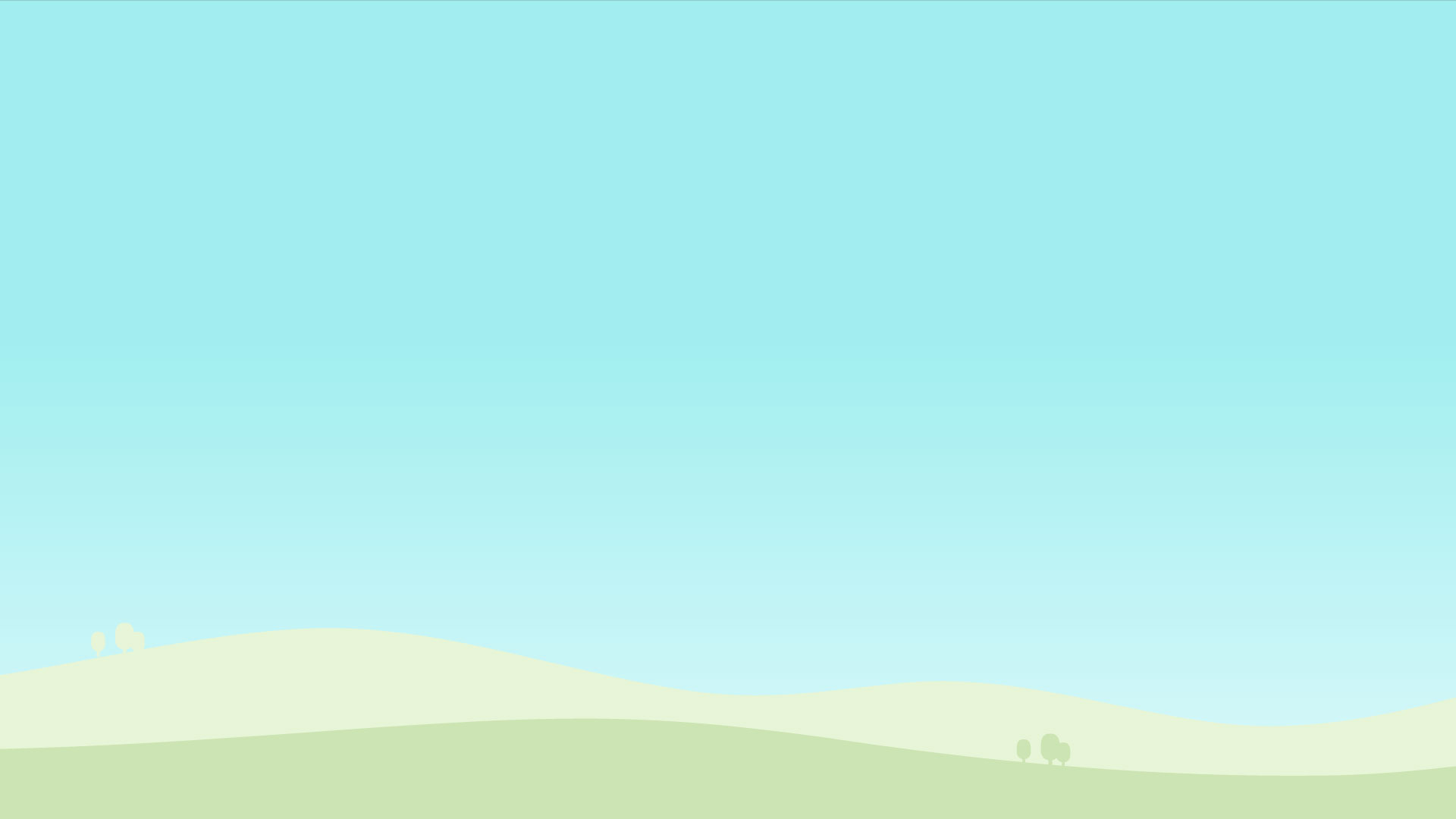 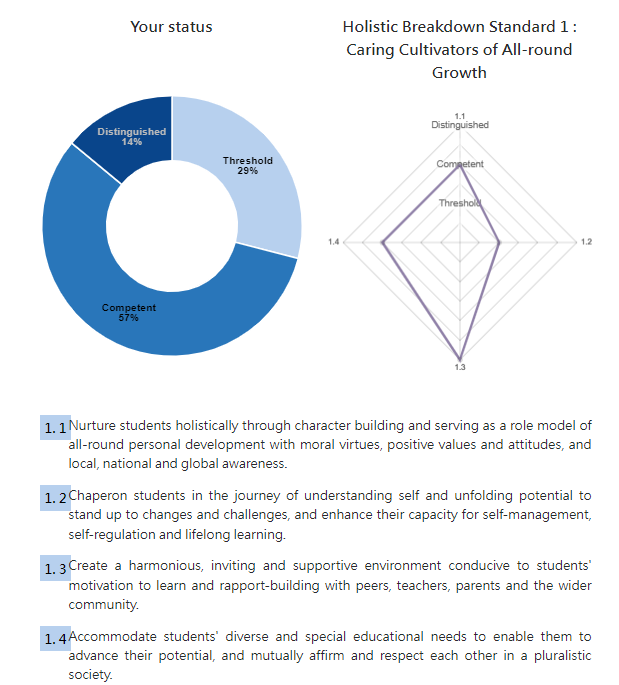 12
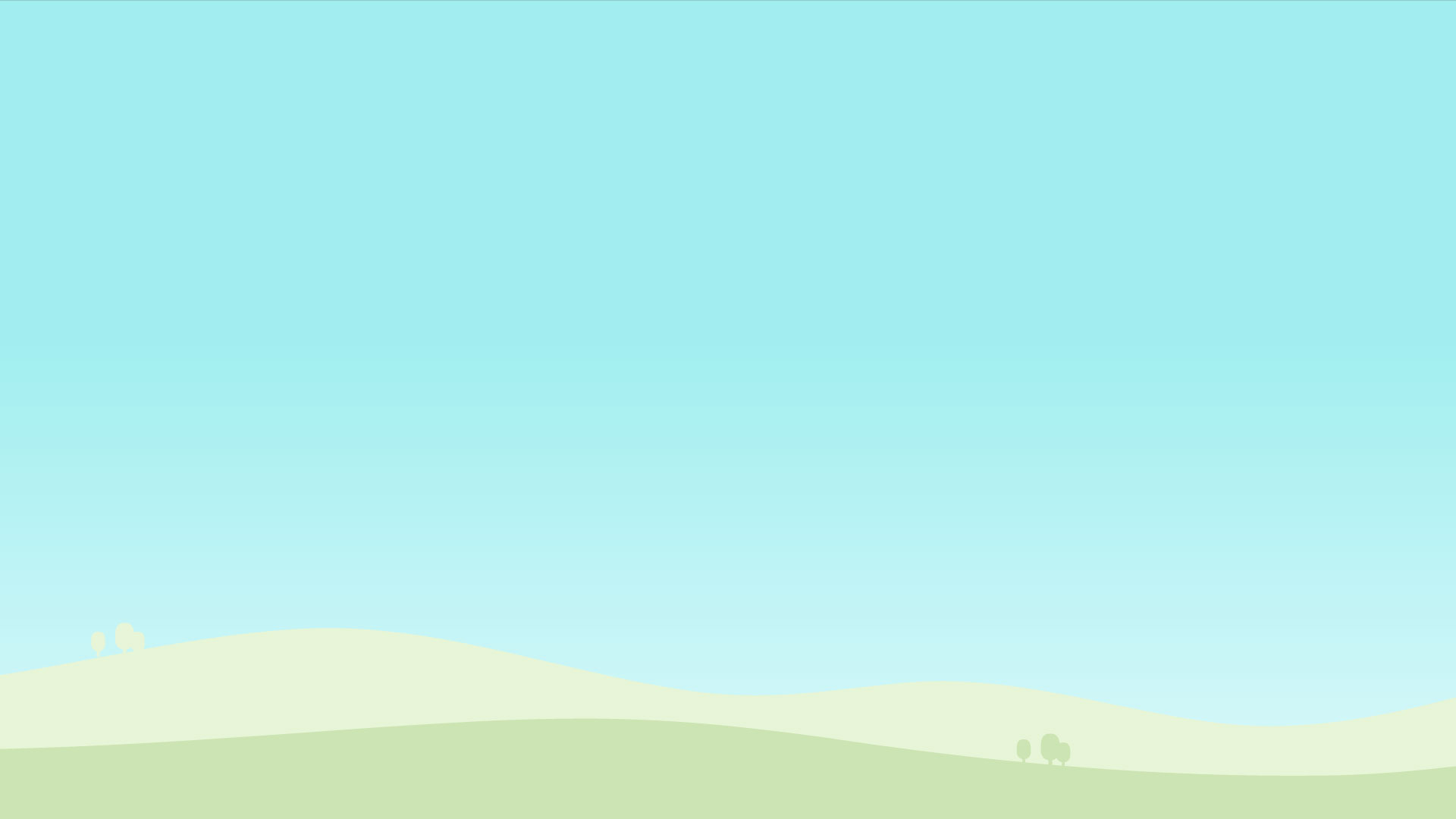 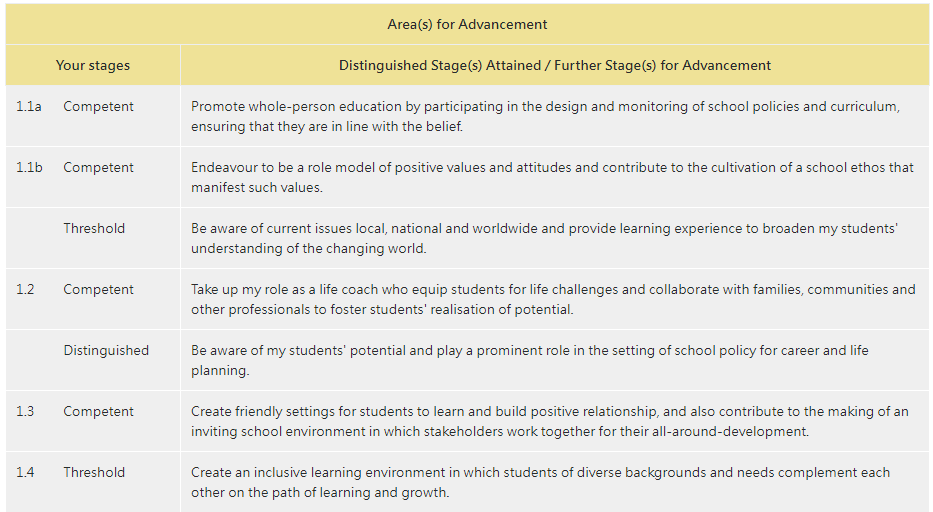 13
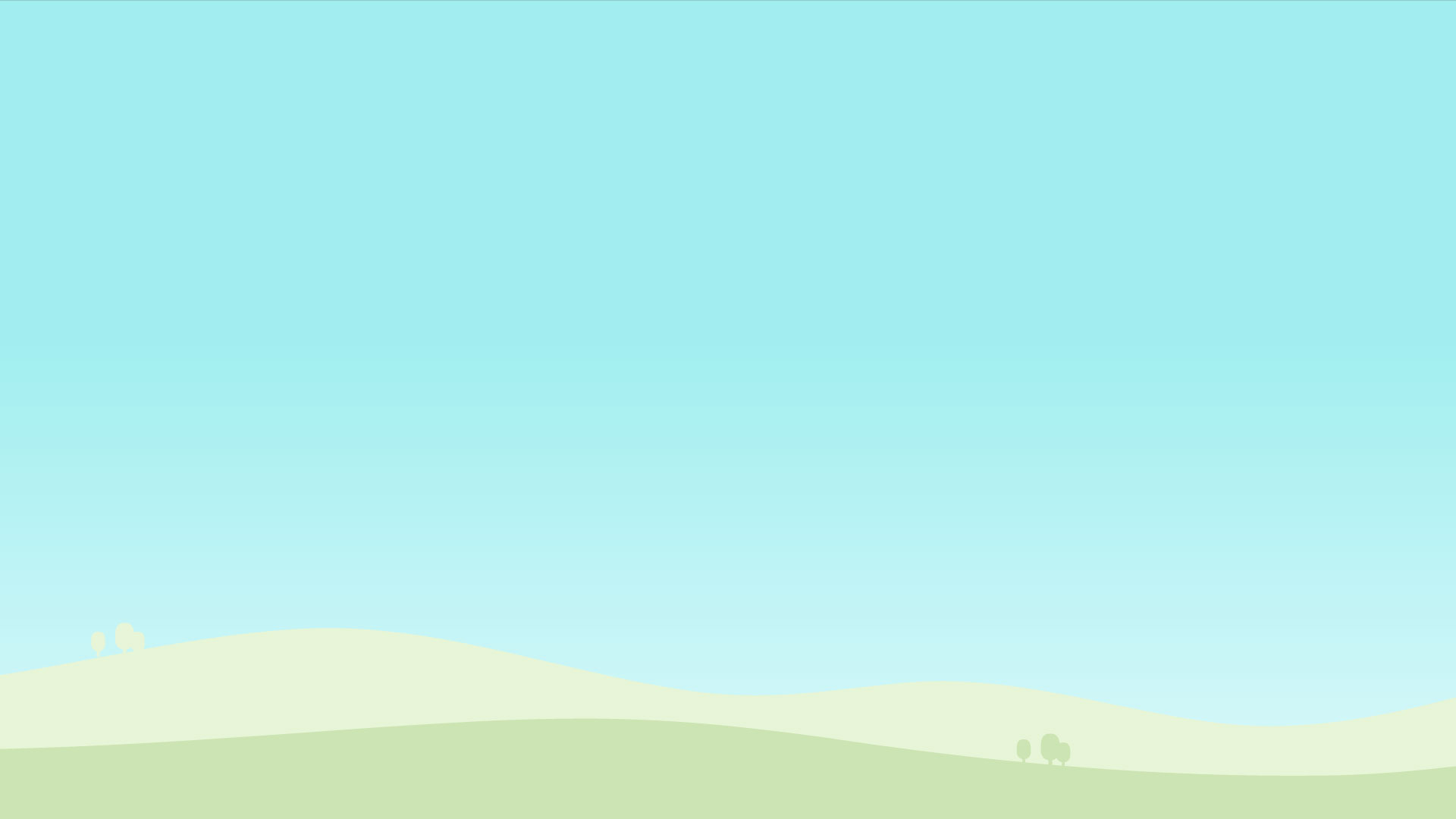 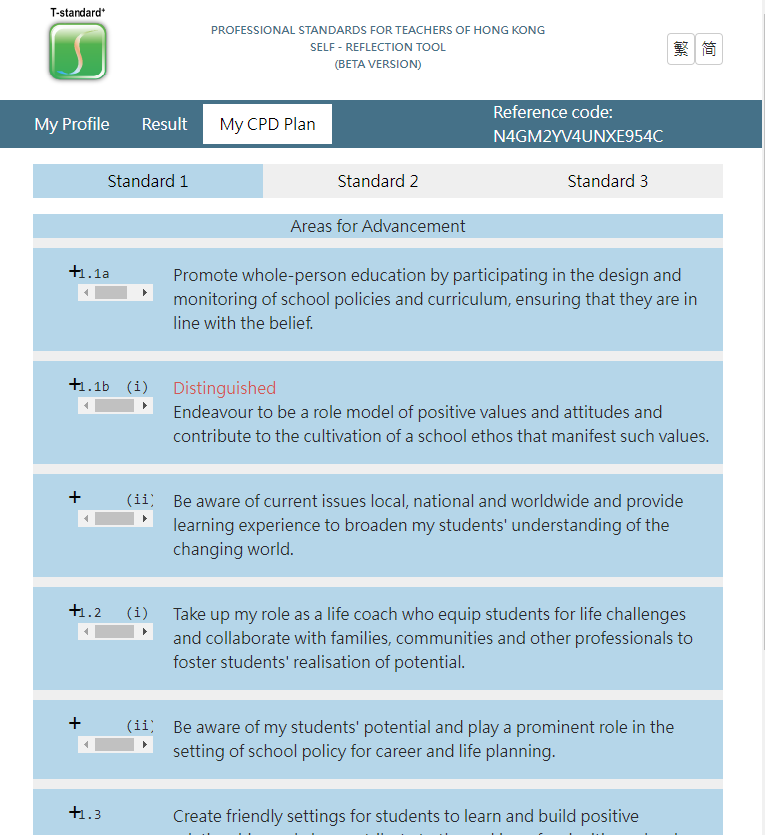 14
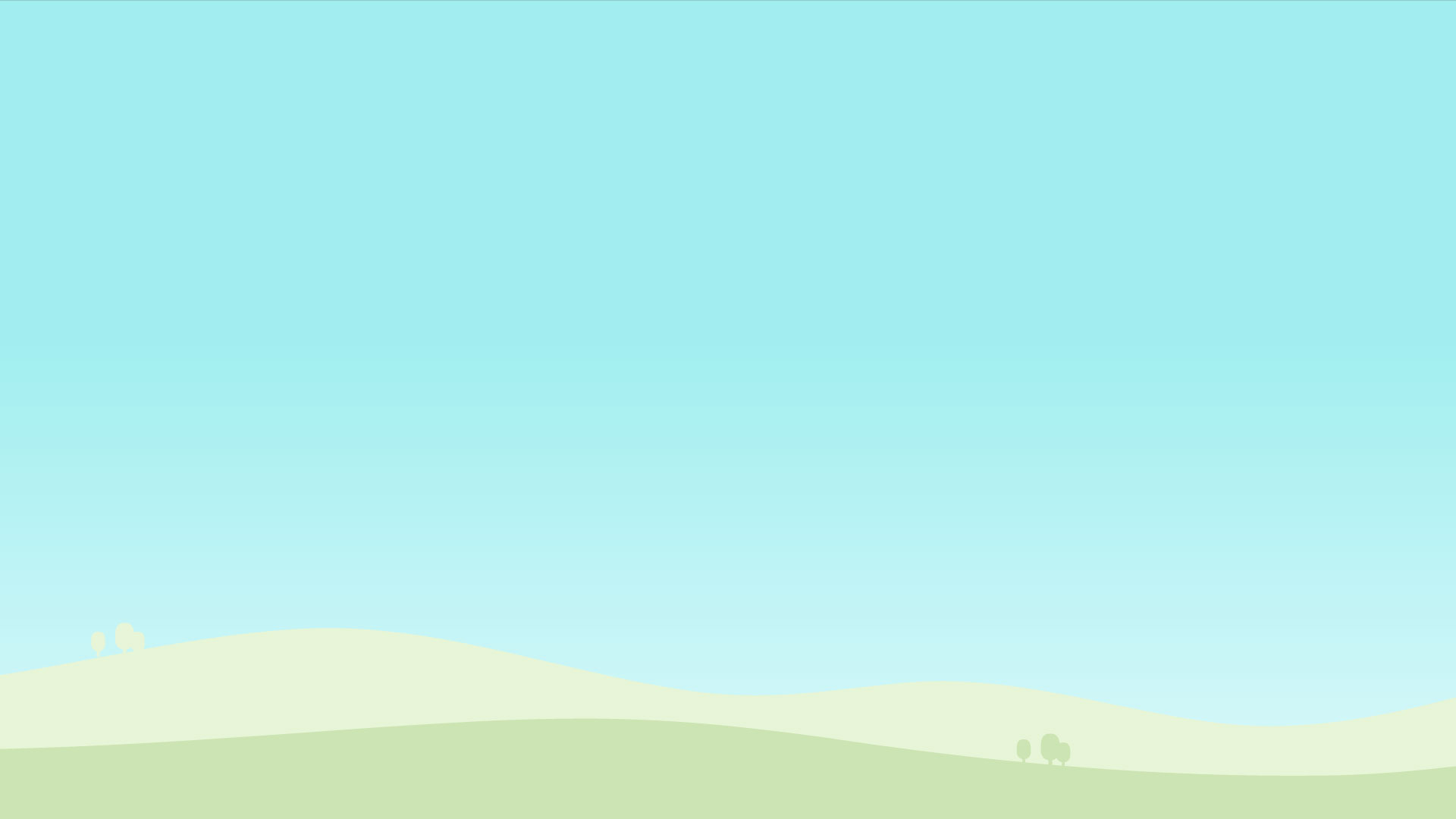 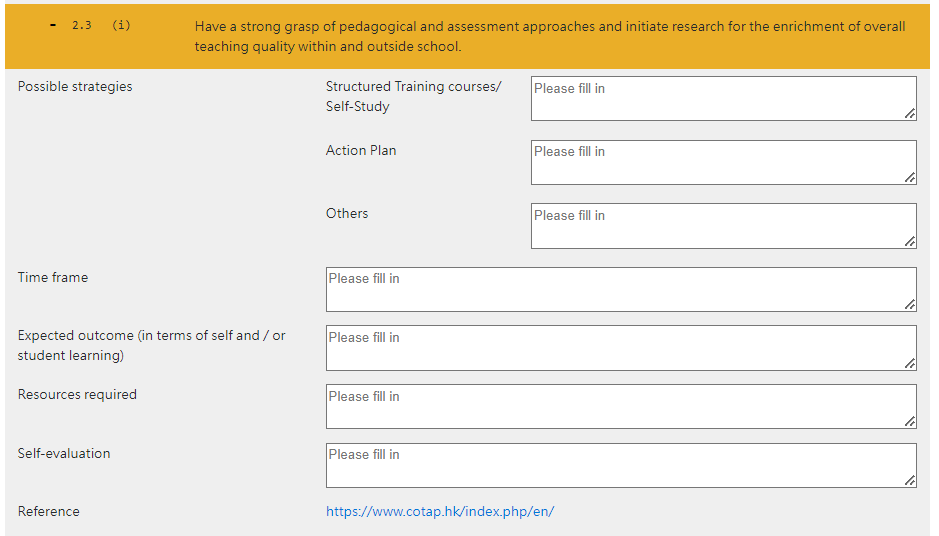 15
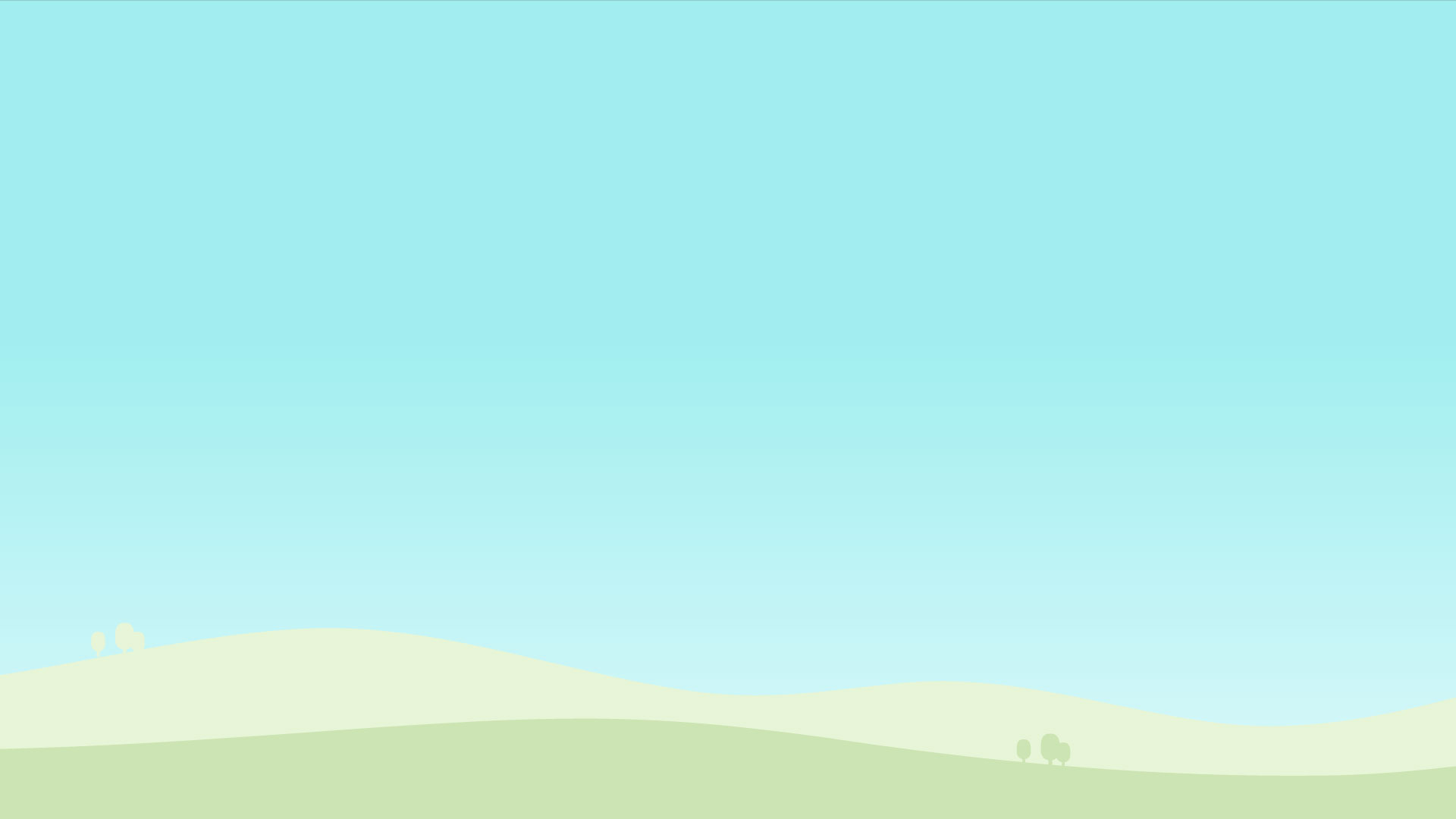 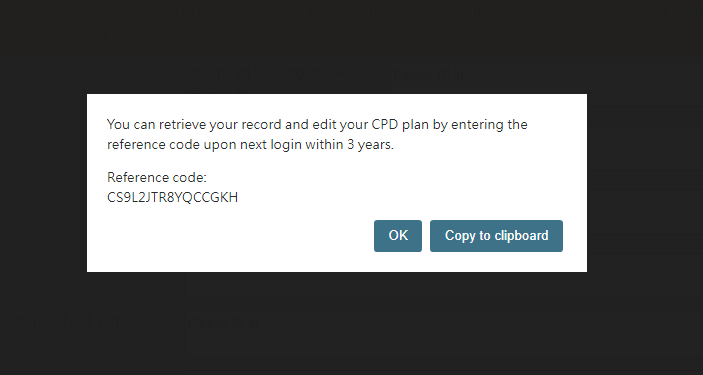 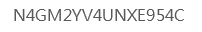 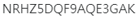 16
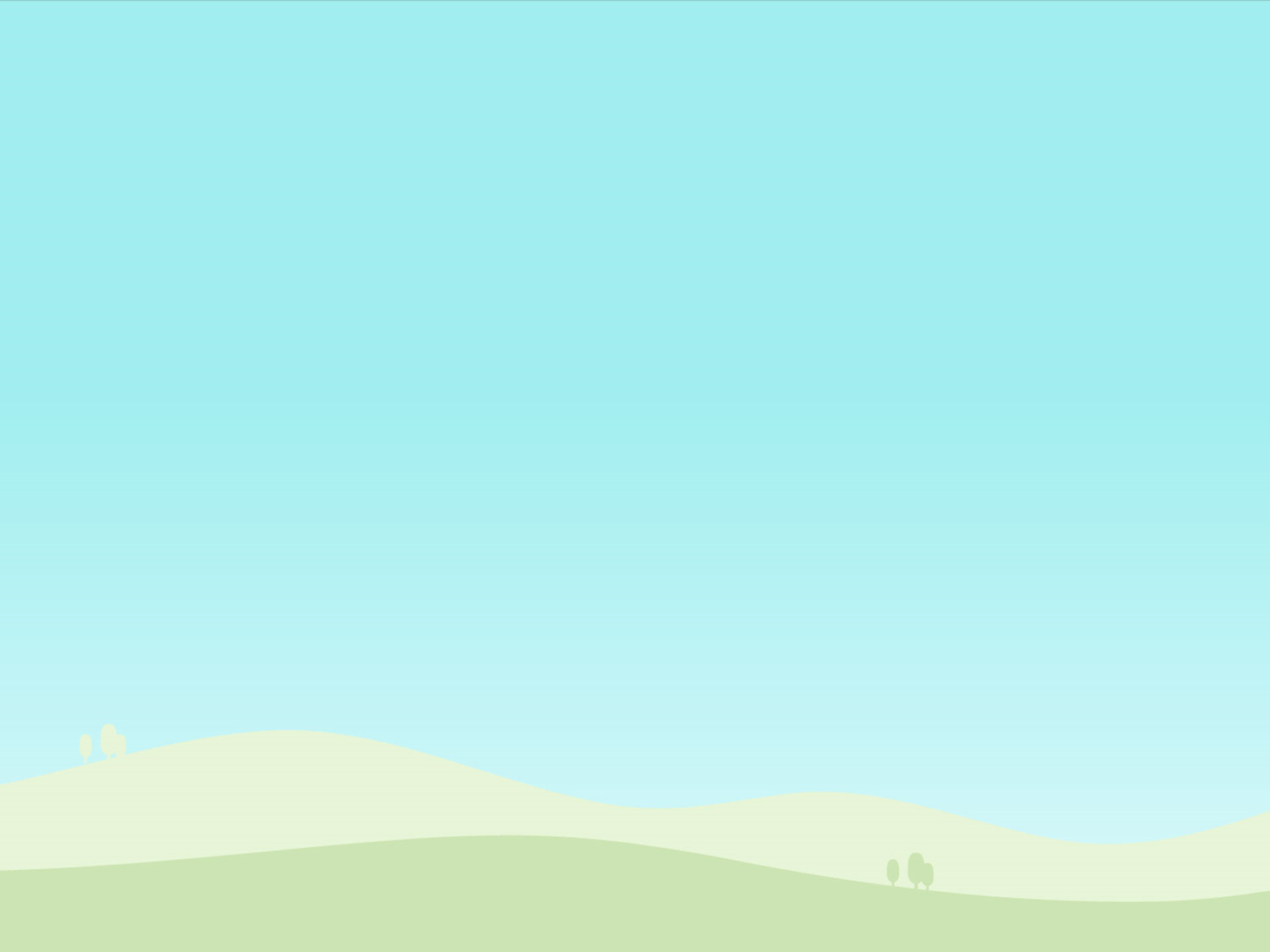 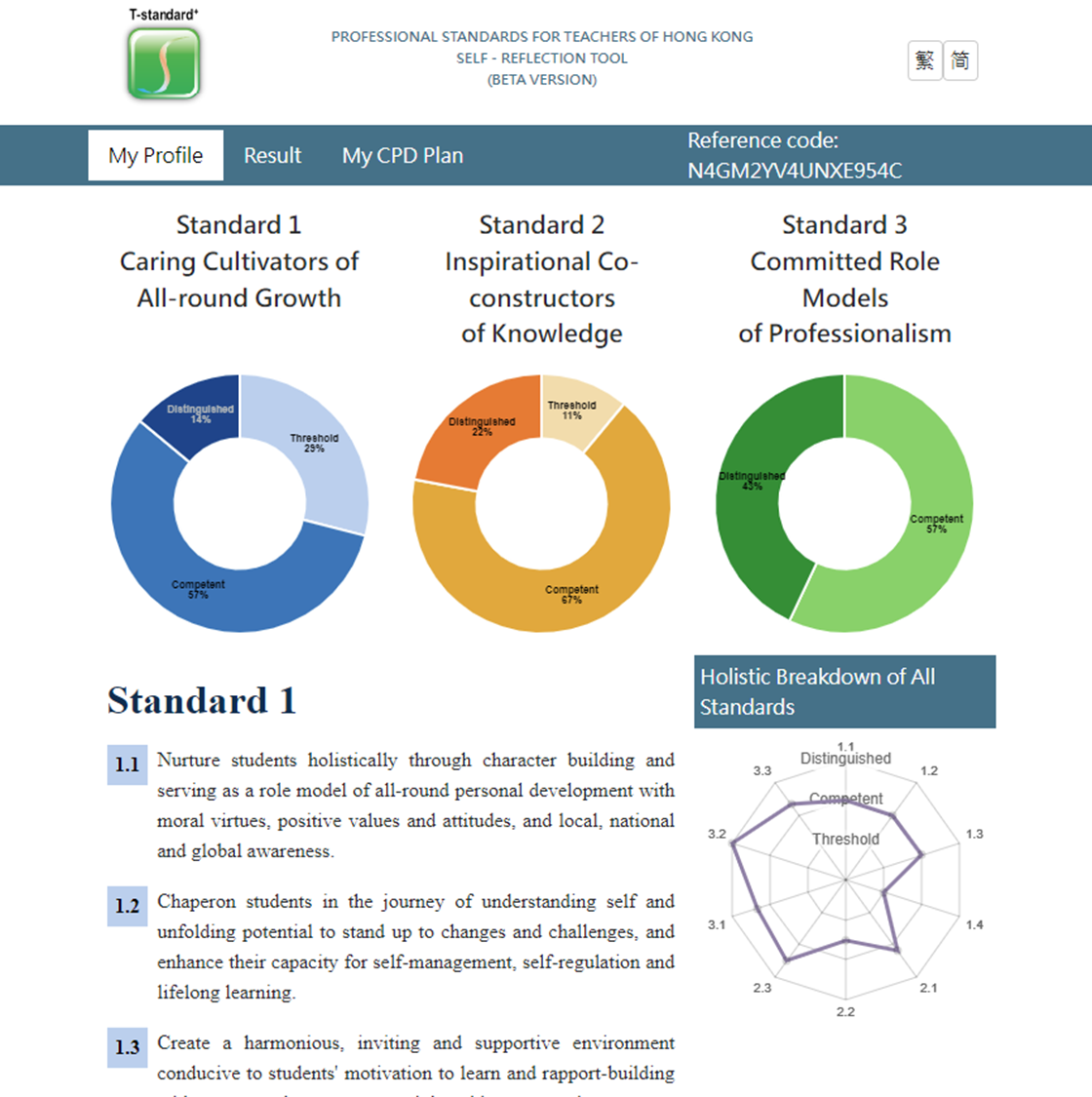 17
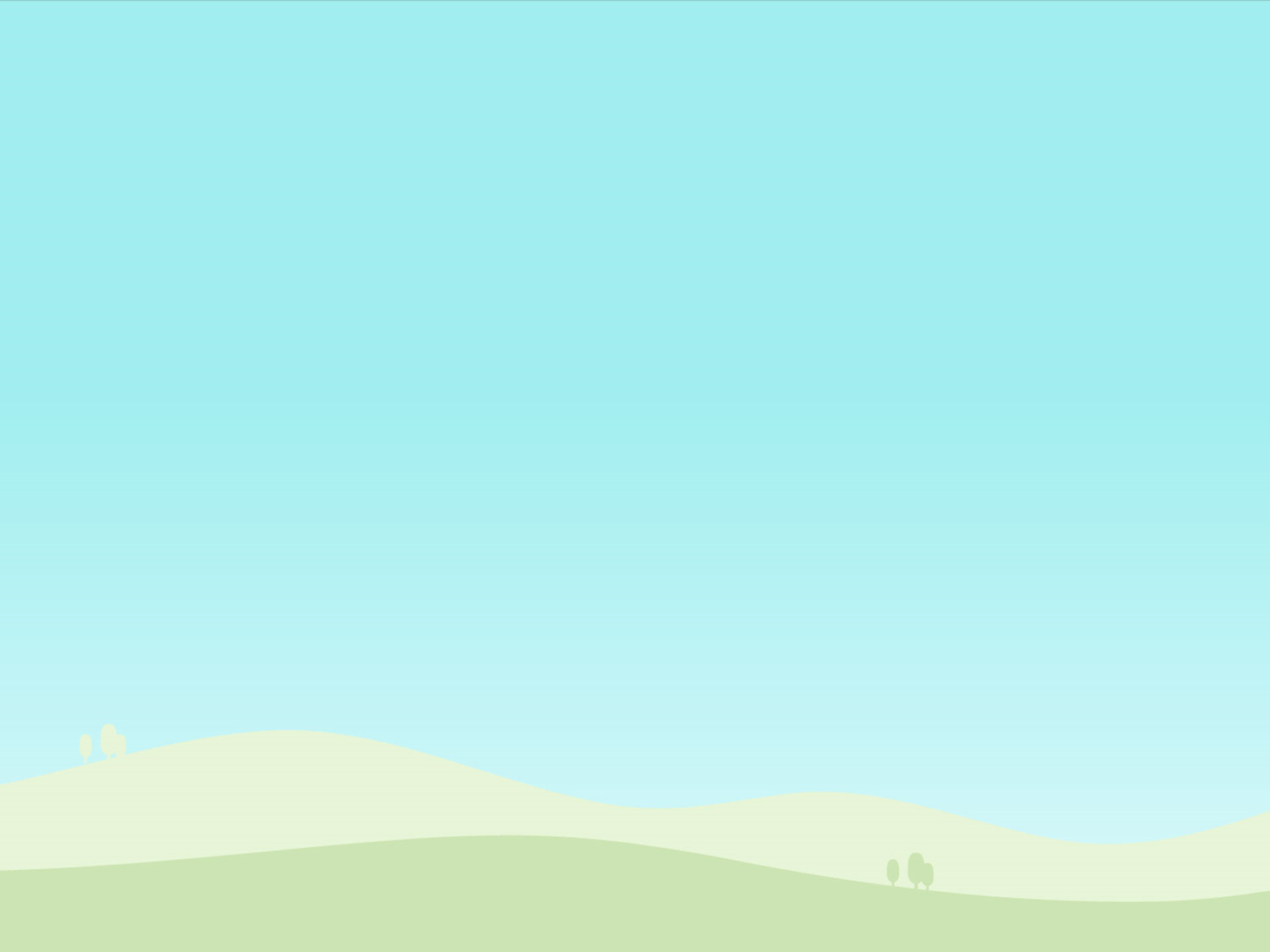 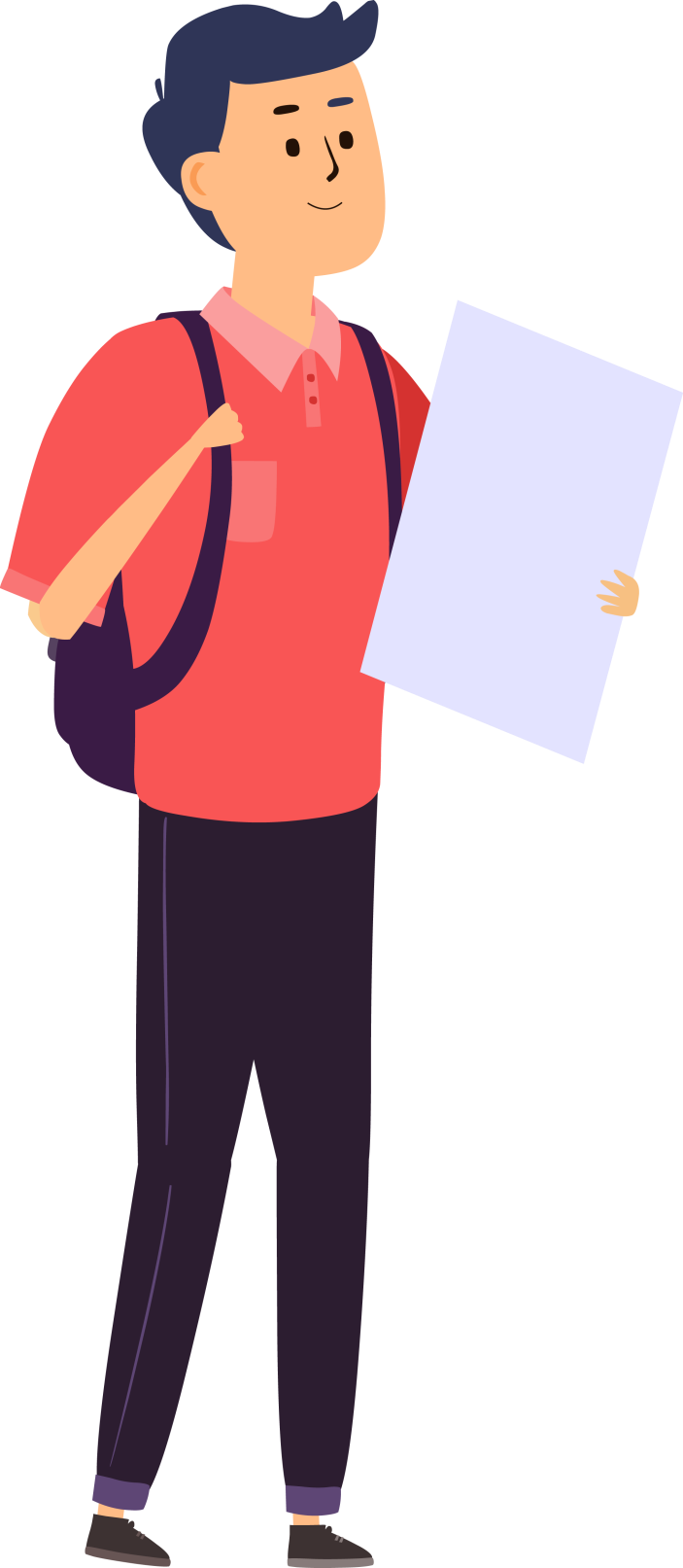 18
[Speaker Notes: 最後，再次溫馨提提老師們，畫面右上方亦會顯示你的參考編號，如剛剛未有紀錄參考編號的教師，請記謹記下編號以便日後重看分析紀錄。謝謝。]